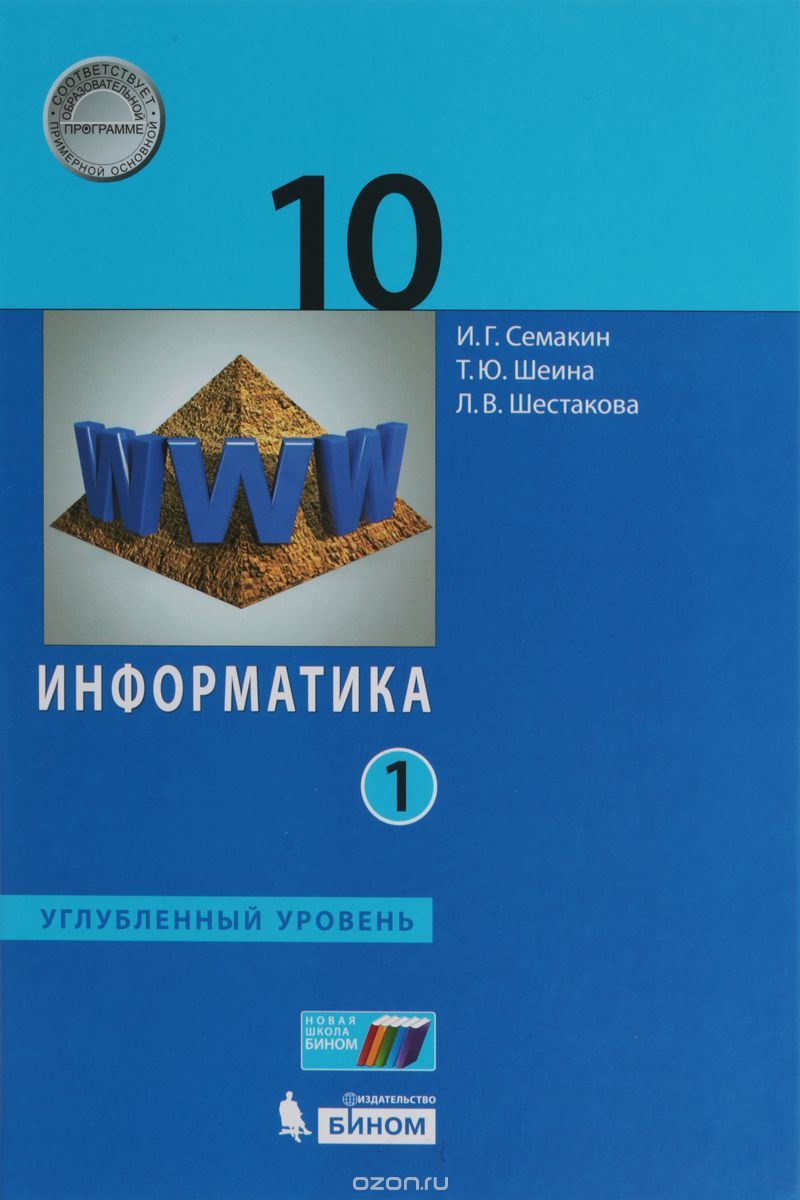 Фибоначчиевая система счисления
Теоретические основы информатики
Информатика
10 класс
Углубленный уровень
Числа (Ряд, последовательность) Фибоначчи
F1 = 1
F2 = 2
F3=F1+F2=3
F4=F2+F3=5
…
Fn=Fn-2+Fn-1
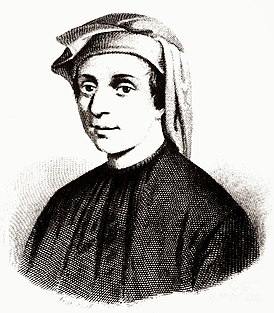 Леонардо Пизанский
(Фибоначчи)
1170-1250
Фибоначчиевая система счисления
Алфавит: 0, 1.
Базис: 1, 2, 3, 5, 8, 13, 21, 34, 55, 89, 144 …


1101fib=


10011fib=
Избыточность системы
810


510
Практикум
Составьте программу на Паскале для вычисления n-го элемента ряда чисел Фибоначчи (n>2) согласно его определению: F1=1, F2=2, Fi=Fi-1+Fi-2, i=3,4,5… Массив в программе не используйте.
Составьте программу на Паскале для перевода целого числа из фибоначчиевой системы счисления в десятичную.
Составьте программу на Паскале для перевода целого числа из десятичной системы счисления в фибоначчиевую.
Задание 2
program fib2;
var
  k, n, fn2, fn1, fn, x, y, d: integer;
begin
  read(x);
  fn2 := 0;
  fn1 := 1;
  k := 0;
  n := 1;
  while x > 0 do
  begin
    d := x mod 10;
    while k < n do
    begin
      fn := fn2 + fn1;
      fn2 := fn1;
      fn1 := fn;
      k := k + 1;
    end;
    y := y + d * fn;
    x := x div 10;
    n := n + 1;
  end;
  write(y);
end.